VASCULITIS ( Part 2)
Mustafa E. Al-Badran 
CABM FIBMS
Internist & Rheumatologist
[Speaker Notes: Chapel Hill classification 2012]
Large Vessel Vasculitis
Takayasu arteritis
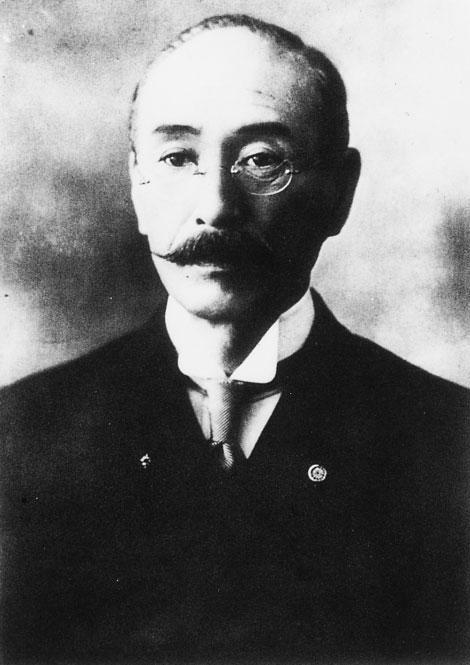 Mikito Takayasu (1860 - 1938)  Japanese ophthalmologist
CLINICAL FEATURES
Diagnosis 
By angiography, which reveals Coarctation, occlusion &aneurysmal dilatation
Treatment 
High-dose glucocorticoids and immunosuppressants, as described for ANCA-associated vasculitis
An MRA showing occlusion of the left subclavian artery and significant narrowing of the left common carotid artery
Giant Cell Arteritis (Cranial arteritis, Temporal arteritis) and Polymyalgia Rheumatica
Clinical features (PMR)
Clinical features (GCA)
[Speaker Notes: Anterior Ischemic optic neuritis results from arteritis involving the posterior ciliary branches of the ophthalmic arteries]
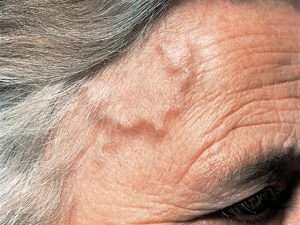 Temporal artery abnormality
Investigations
[Speaker Notes: Florodeoxyglucose positron emission tomography (19FDG PET scan).]
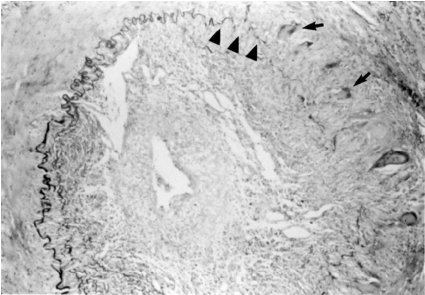 Temporal artery biopsy in a patient with giant cell arteritis showing the disrupted internal elastic lamina (arrowheads) and giant cells (arrows)
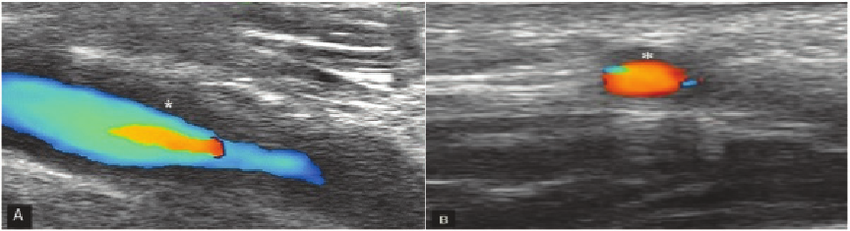 ‘Halo sign’ of GCA: hypoechoic area (asterisk) around the temporal artery in longitudinal view (A) and transverse view (B)
Treatment
The response to steroid is dramatic and symptoms will completely resolve within 48–72 hours
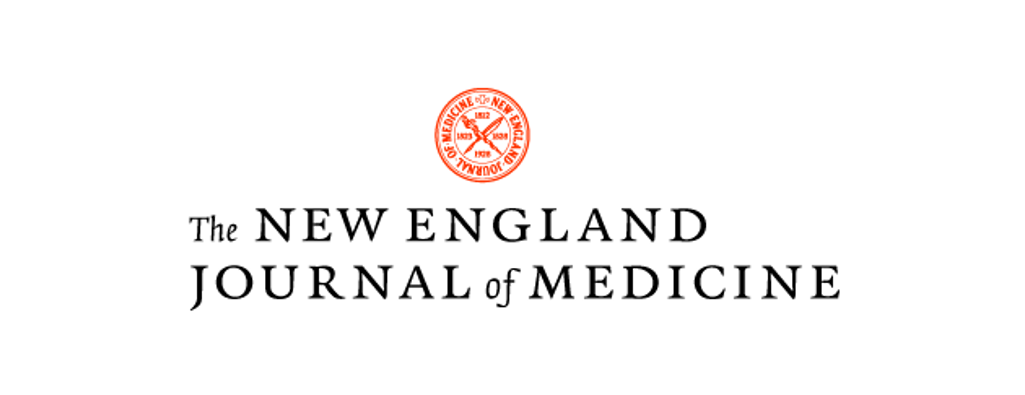 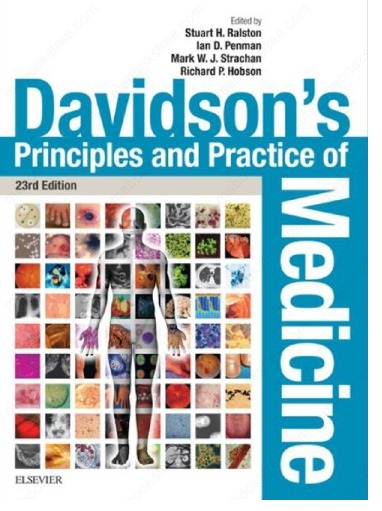 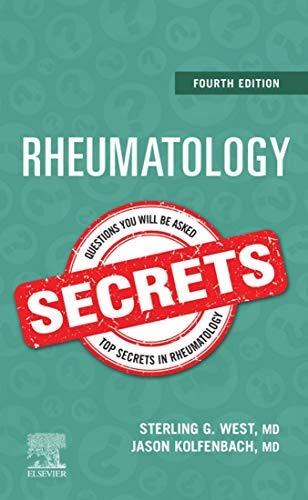